MOŽNOSTI LIEČBY COVID-19
Hana Dzubáková
Symptómy Covid-19
Najčastejšie málo závažné symptómy:
Zvýšená teplota					Únava
Suchý kašeľ						Bolesť hrdla
Menej časté závažnejšie symptómy:
Hnačka								Strata čuchu a chuti
Bolesť hlavy						Zmena farby končekov prstov 
Závažné symptómy:
Ťažkosti s dýchaním				Strata reči
Bolesť a tlak na hrudníku			Nemožnosť pohybu
Kategórie infekcie Covid-19
Asymptomatická infekcia
Mierny priebeh infekcie
Stredne ťažký priebeh infekcie
Ťažký priebeh infekcie
Kritický priebeh infekcie
Liečba pre nehospitalizovaných pacientov
Dostatok odpočinku
Dostatok tekutín
Lieky proti bolesti
Lieky na zníženie teploty
Pri prípadnom zhoršení stavu kontaktovať lekára
Liečba pre hospitalizovaných pacientov
REMDESIVIR (VEKLURY)







			https://dailymed.nlm.nih.gov/dailymed/image.cfm?name=remdesivir-01a.jpg&id=530738
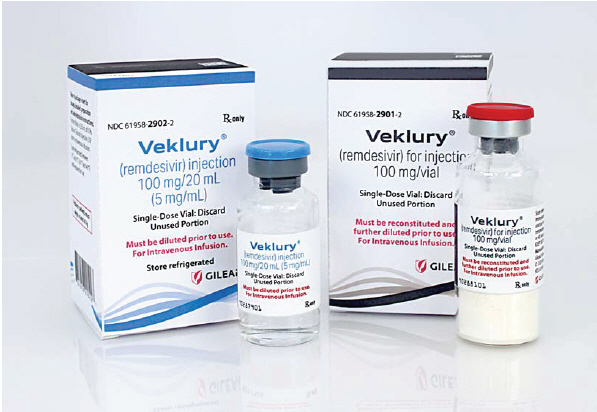 Liečba pre hospitalizovaných pacientov
DEXAMETAZON








		https://c.files.bbci.co.uk/15383/production/_112951968_f37c9cd2-8b71-4628-b509-ab5e1f9367c2.jpg
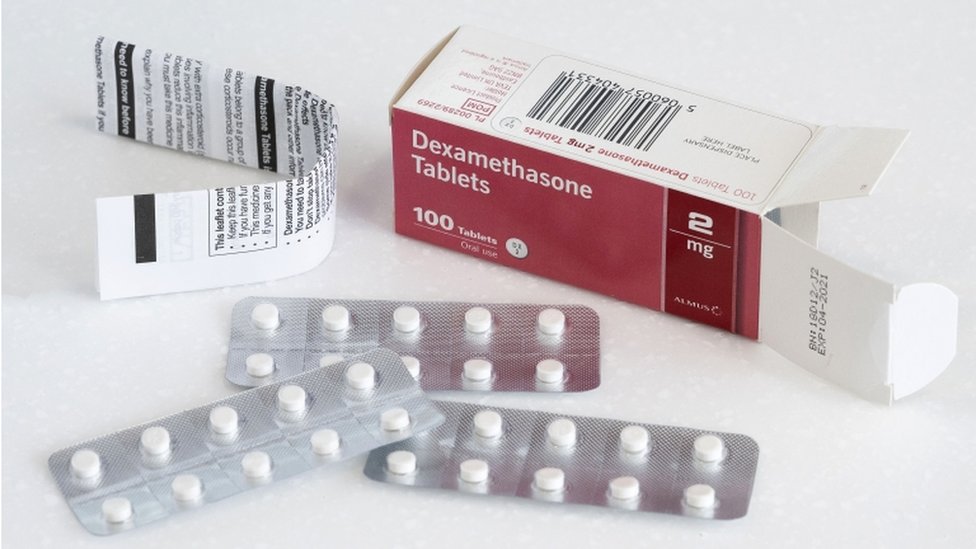 Liečba pre hospitalizovaných pacientov
KYSLÍKOVÁ TERAPIA








			https://api.time.com/wp-content/uploads/2020/04/ventilator.jpg
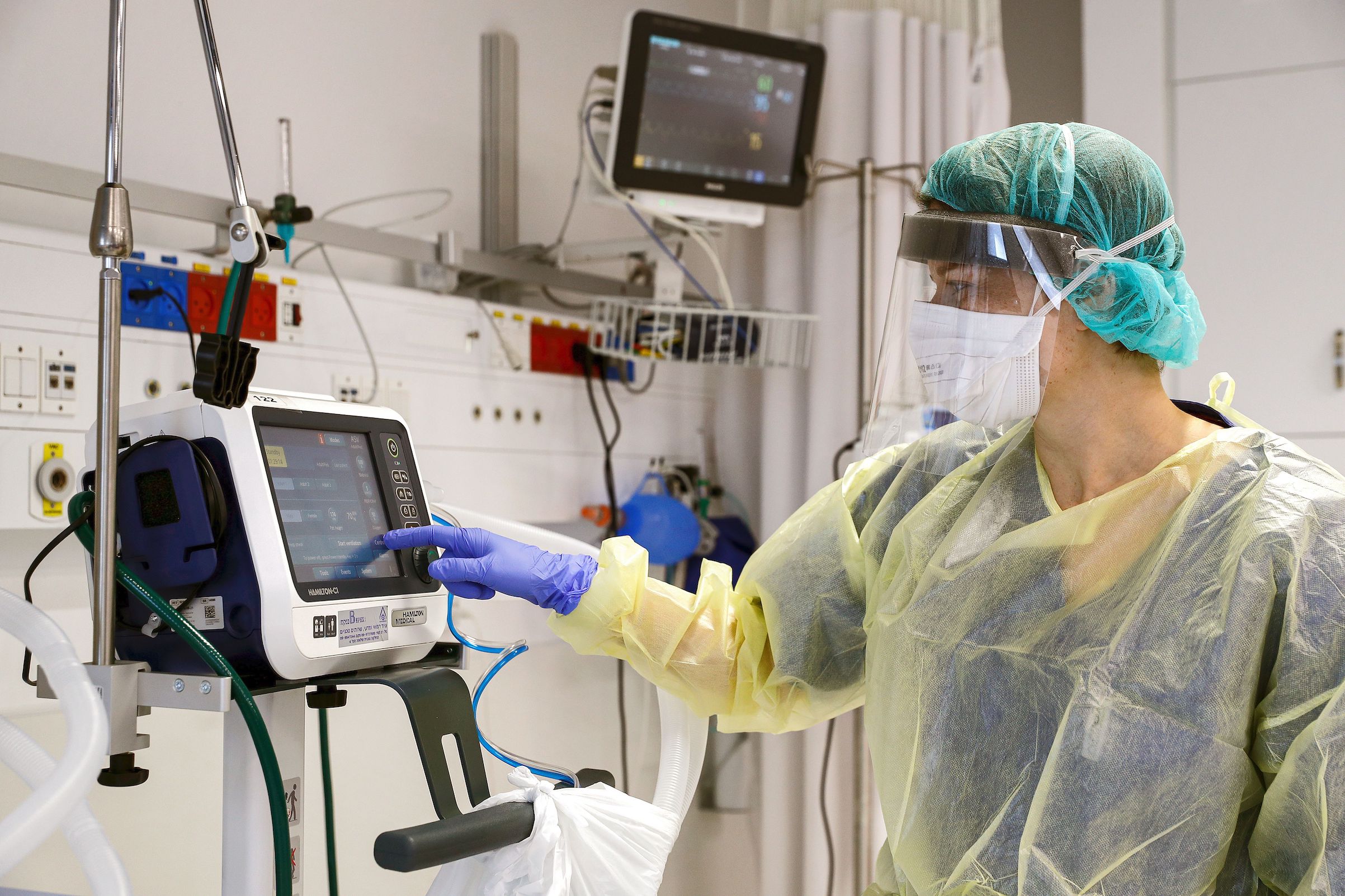 Liečba pre hospitalizovaných pacientov
ANTIBIOTIKÁ
Liečba pre hospitalizovaných pacientov
ANTIKOAGULANTY








		
								https://5.imimg.com/data5/YV/AD/MY-31633711/heprain-500x500.jpg
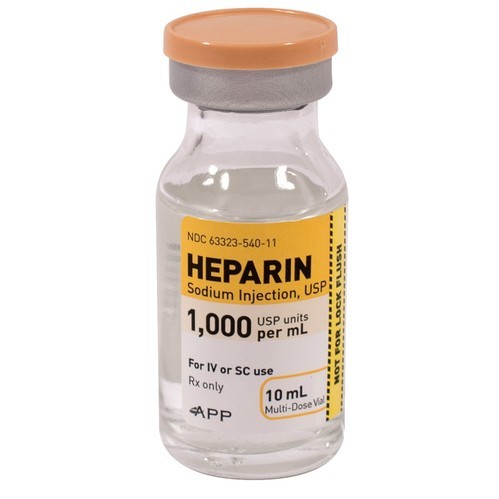 Liečba neregistrovanými liekmi
IVERMEKTÍN








					https://statix.petissimo.eu/upload_files/products/7932-sh-ivermectin-light-spot-on-5-ml.jpg
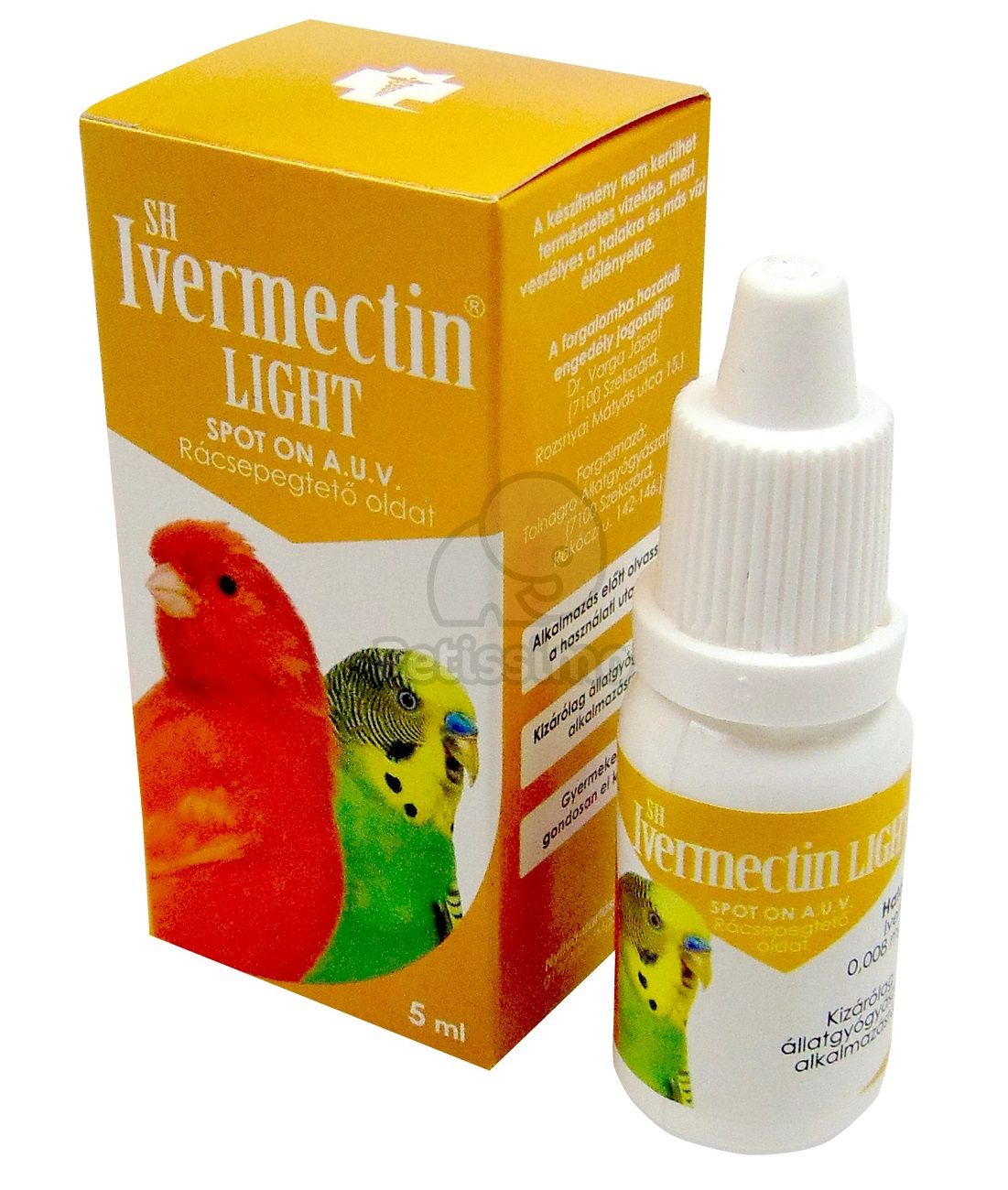 Ďakujem za pozornosť
Zdroje
https://www.health.gov.sk/Clanok?covid-19-27-01-2021-ivermectin
https://www.covid19treatmentguidelines.nih.gov/antiviral-therapy/ivermectin/
https://www.europeanlung.org/en/covid-19/covid-19-information-and-resources/covid-19-symptoms
https://www.covid19treatmentguidelines.nih.gov/critical-care/oxygenation-and-ventilation/
https://www.ema.europa.eu/en/news/ema-endorses-use-dexamethasone-covid-19-patients-oxygen-mechanical-ventilation
https://www.covid19treatmentguidelines.nih.gov/immunomodulators/corticosteroids/
https://www.cdc.gov/coronavirus/2019-ncov/hcp/therapeutic-options.html
https://www.who.int/emergencies/diseases/novel-coronavirus-2019/question-and-answers-hub/q-a-detail/coronavirus-disease-covid-19#:~:text=protect
https://www.health.harvard.edu/diseases-and-conditions/treatments-for-covid-19
https://www.ema.europa.eu/en/medicines/human/EPAR/veklury
https://www.covid19treatmentguidelines.nih.gov/therapeutic-management/
https://www.who.int/emergencies/diseases/novel-coronavirus-2019/question-and-answers-hub/q-a-detail/coronavirus-disease-covid-19-dexamethasone
https://www.who.int/health-topics/coronavirus#tab=tab_3